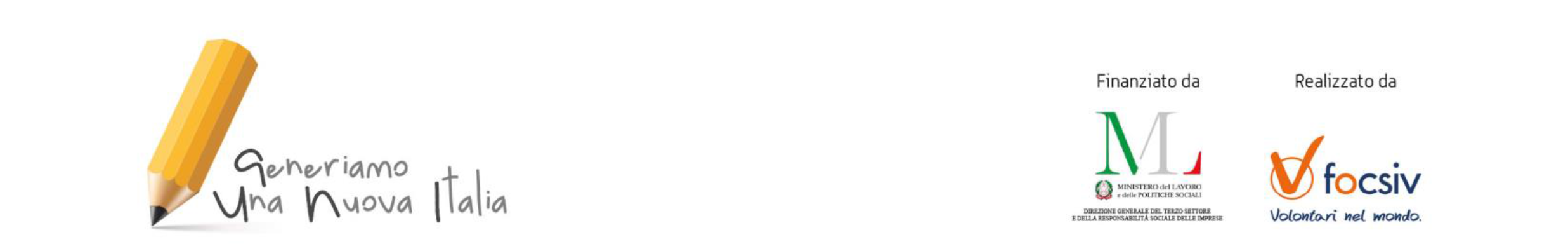 EVENTO FINALE

del progetto “Generiamo una Nuova Italia: 
i giovani impegnati per una piena accoglienza ed integrazione degli immigrati”

Webinar  07 luglio 2020


L'impegno delle associazioni delle comunità migranti in Italia e il protagonismo dei giovani italiani con background migratorio

Ireneo Spencer (CoNNGI)
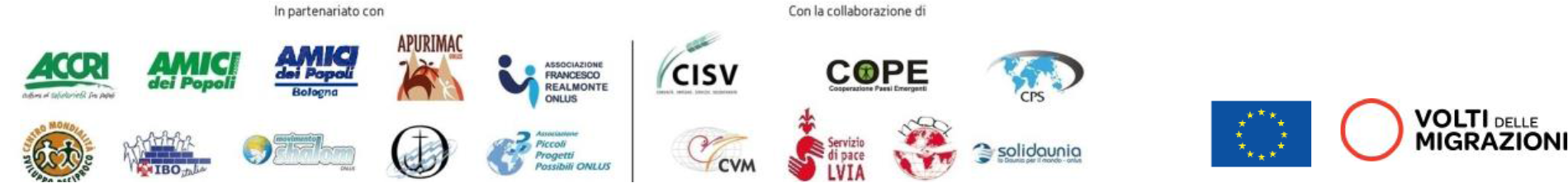 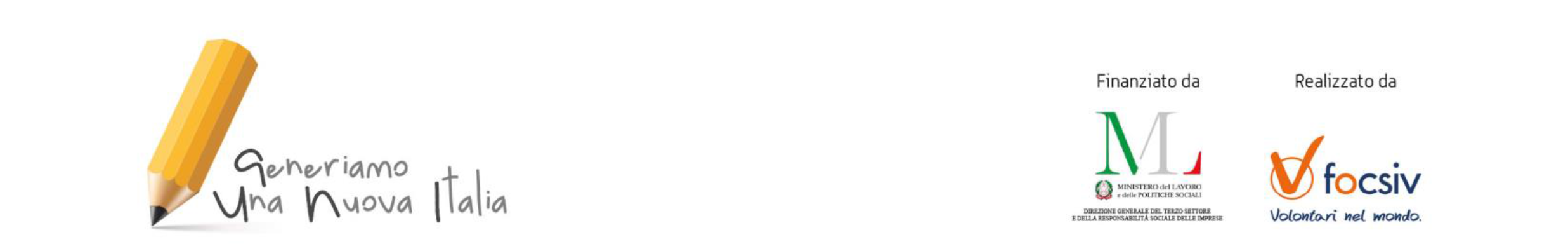 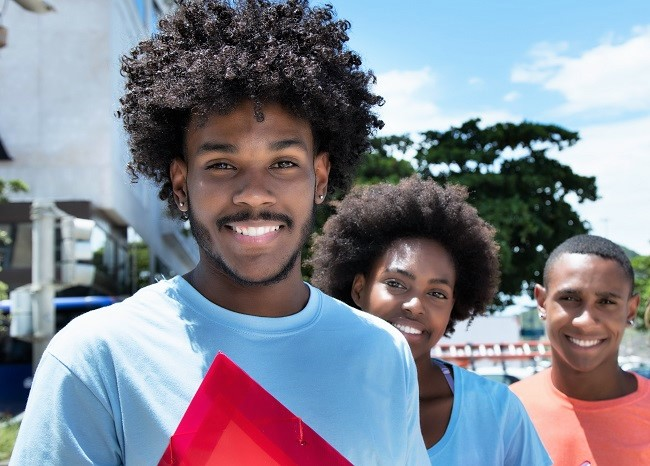 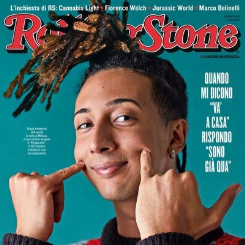 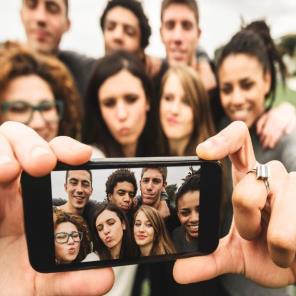 Le nuove generazioni
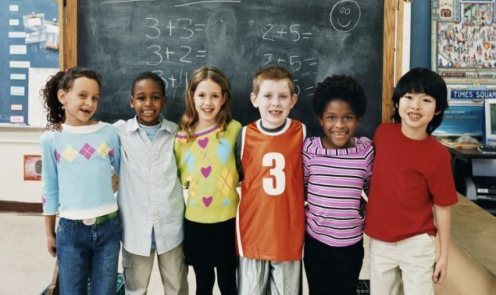 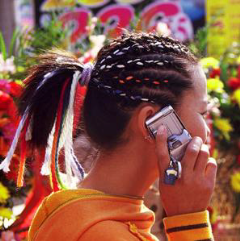 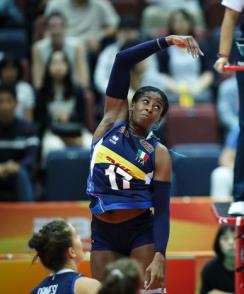 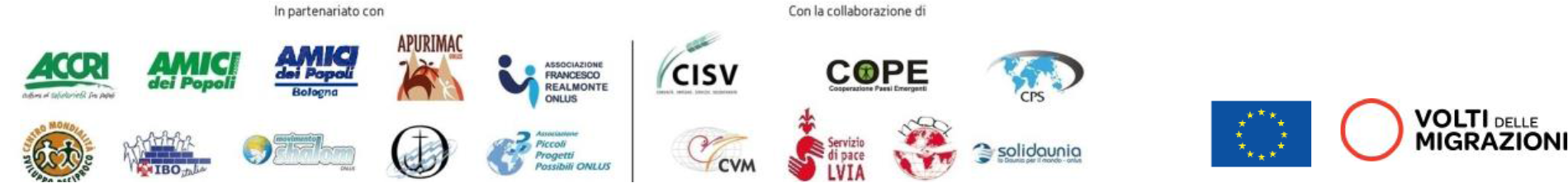 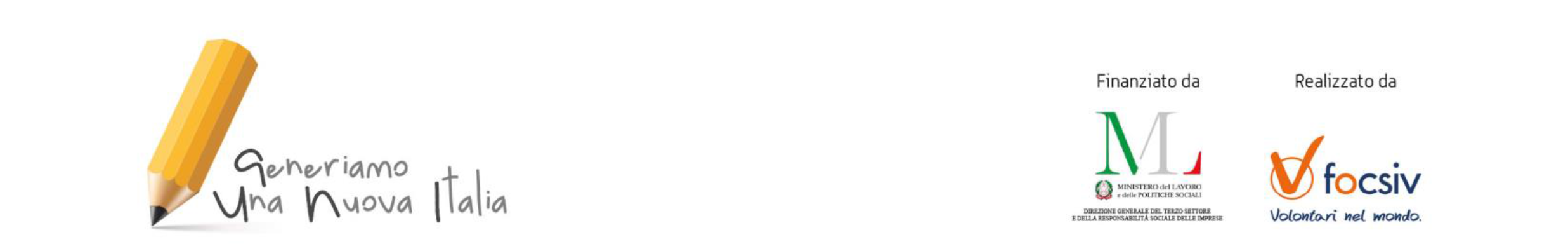 Perché Nuove Generazioni?
Non esistono definizioni univoche della nostra condizione
Cresciuti in Italia, non sempre nati qui
Essere cittadini rappresentativi dell’Italia
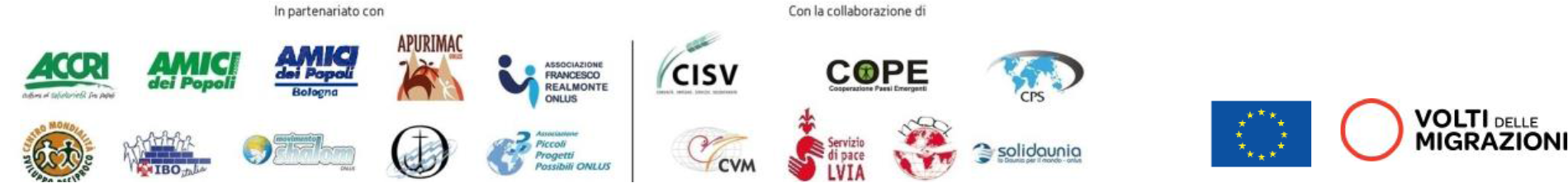 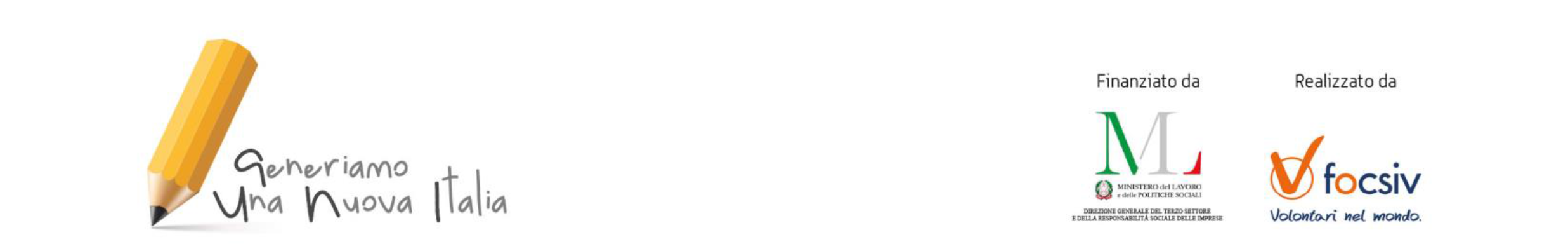 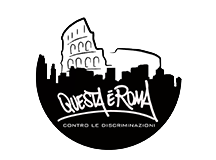 Nata nel 2013, “QuestaèRoma” è un’associazione culturale e sportiva composta da ragazzi e ragazze provenienti da Paesi e contesti socioculturali diversi. Romani, nuovi romani e romani per scelta che hanno deciso di costruire il proprio futuro in questa città. 

“QuestaèRoma”  vuole essere un esempio delle buone pratiche di cittadinanza dettate dalla Costituzione italiana nella formulazione dell’articolo 3.
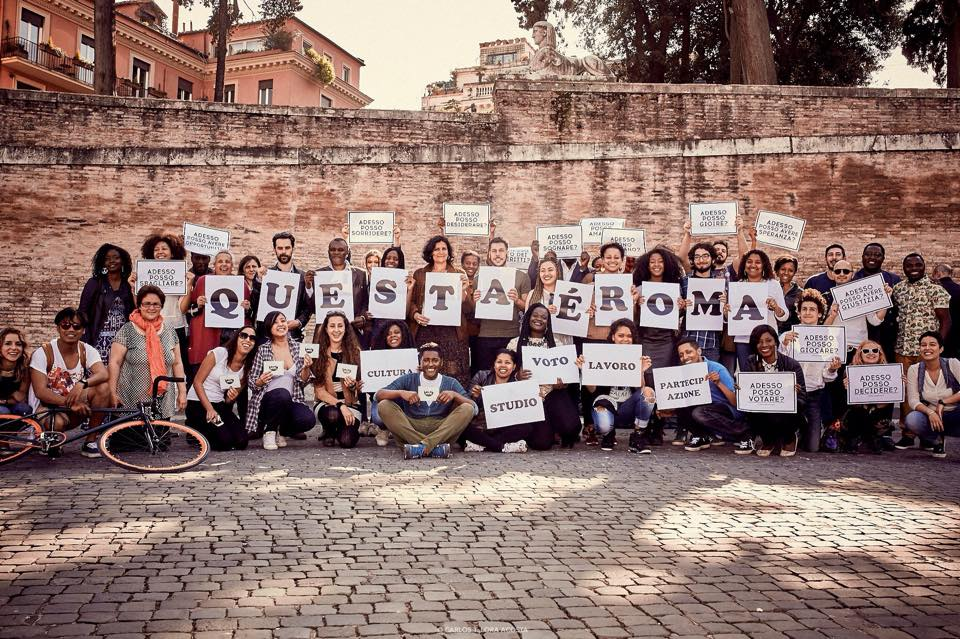 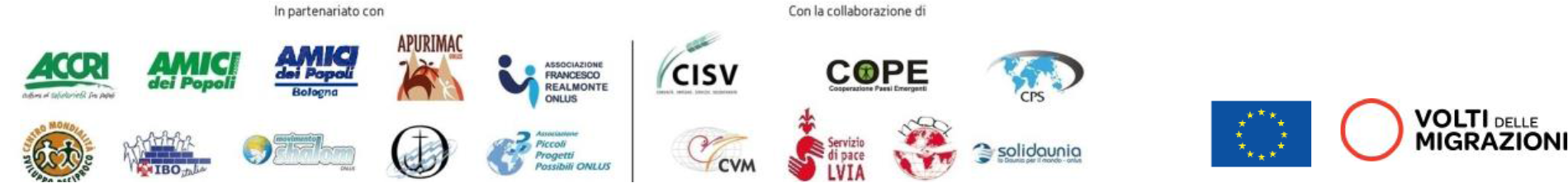 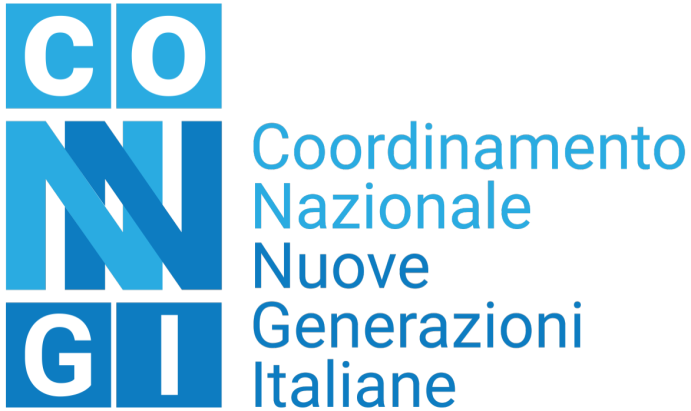 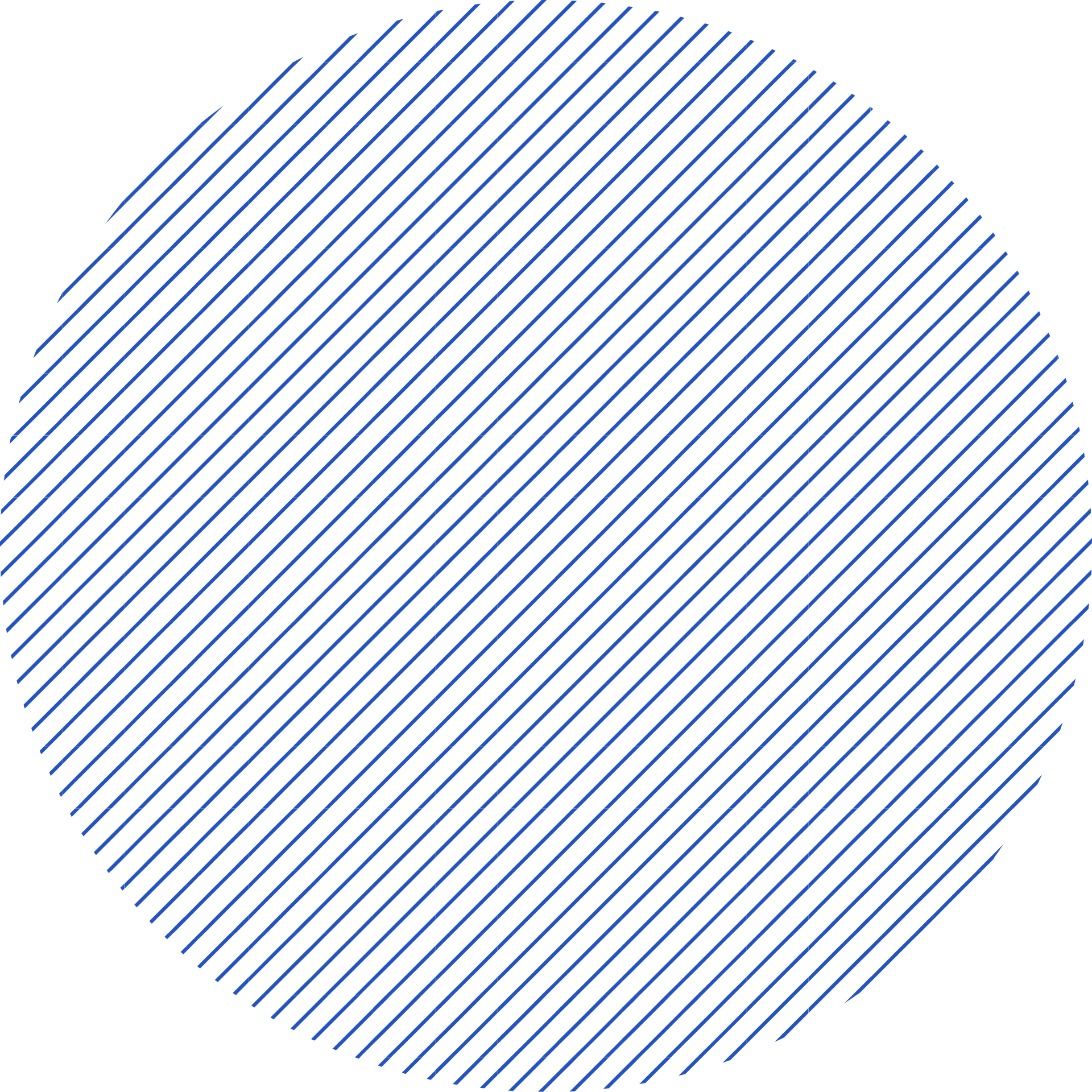 Cos’è il CoNNGI?
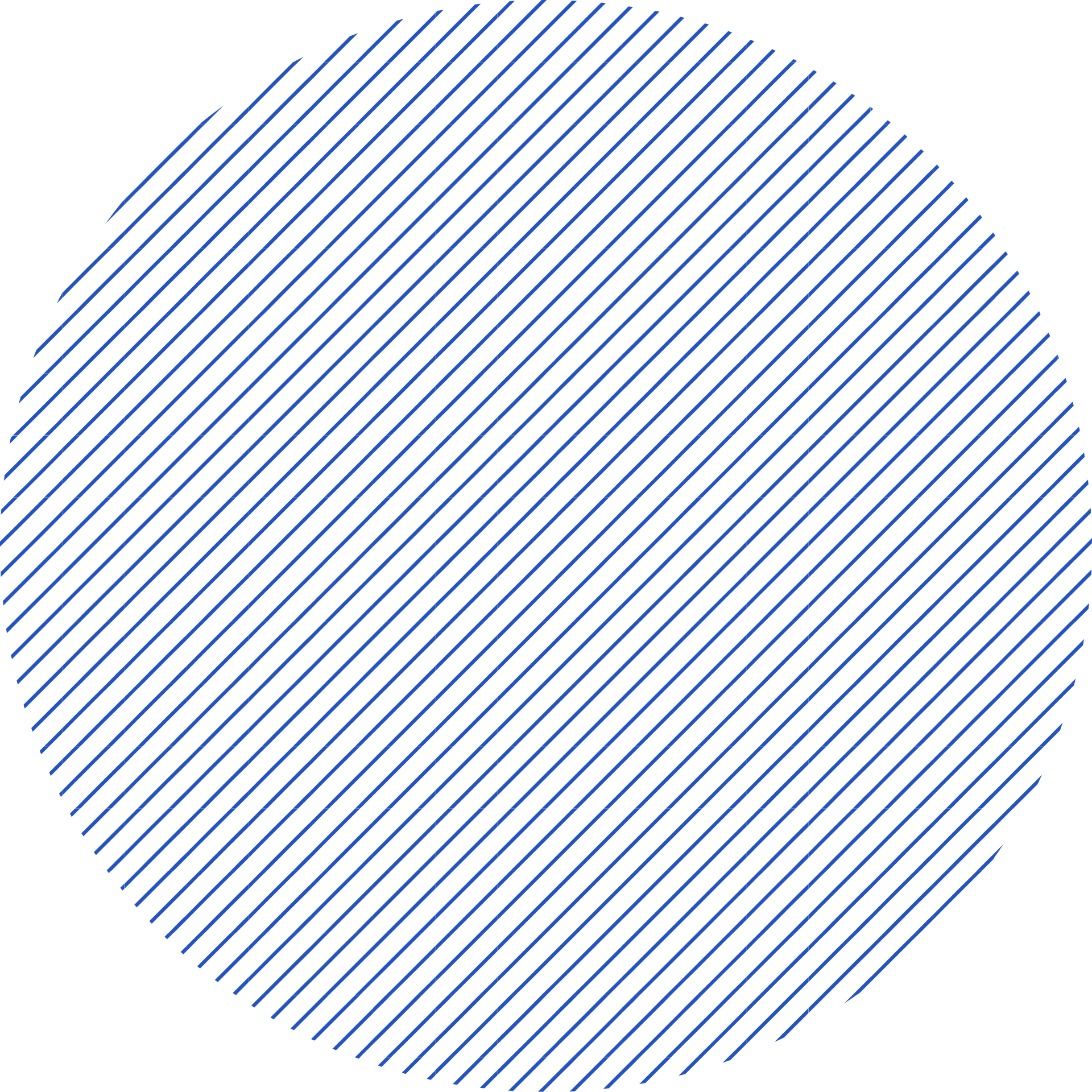 La nostra storia
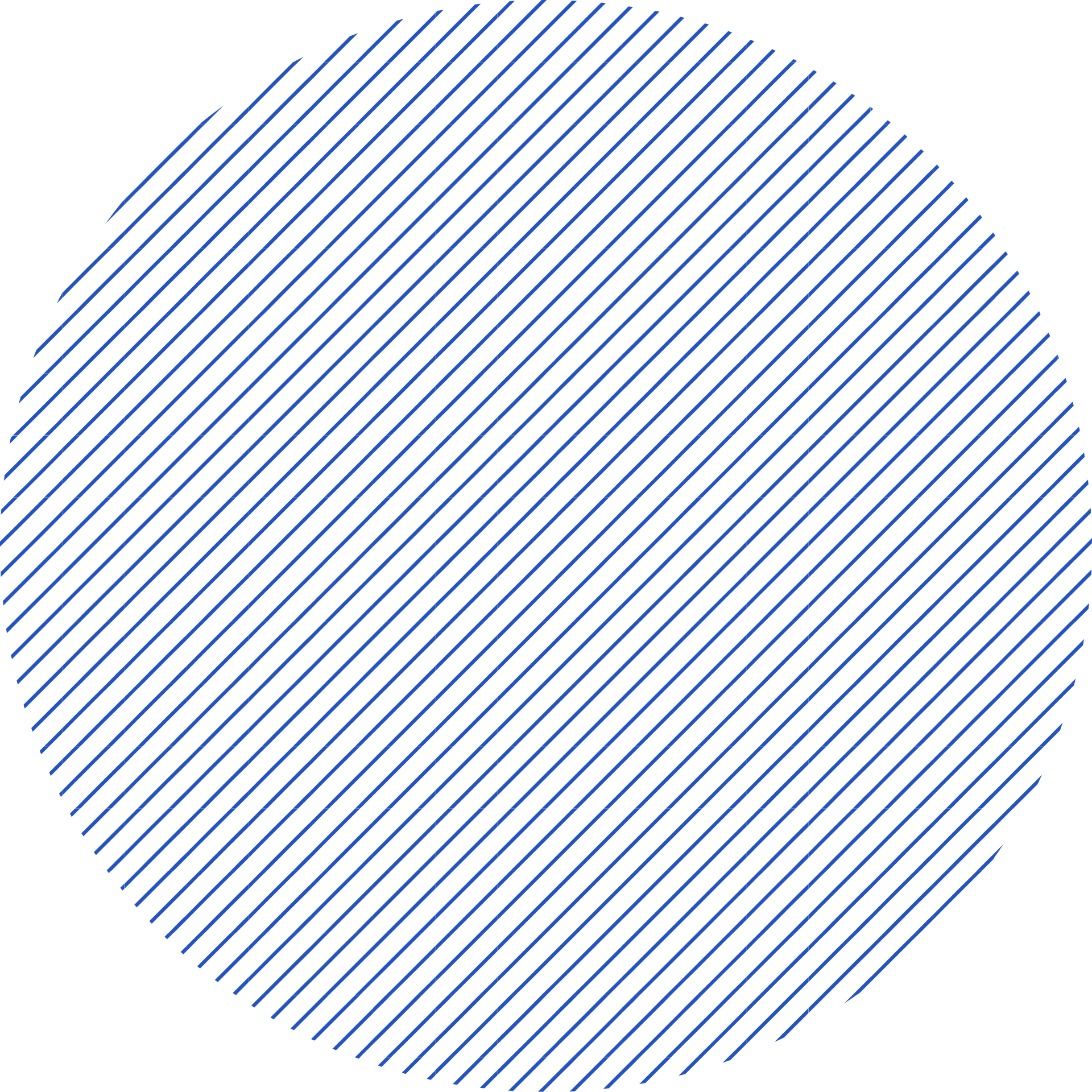 Filo diretto con le seconde generazioni
2014
Il Coordinamento Nazionale Nuove Generazioni Italiane rappresenta i giovani con background migratorio
2016
CoNNGI
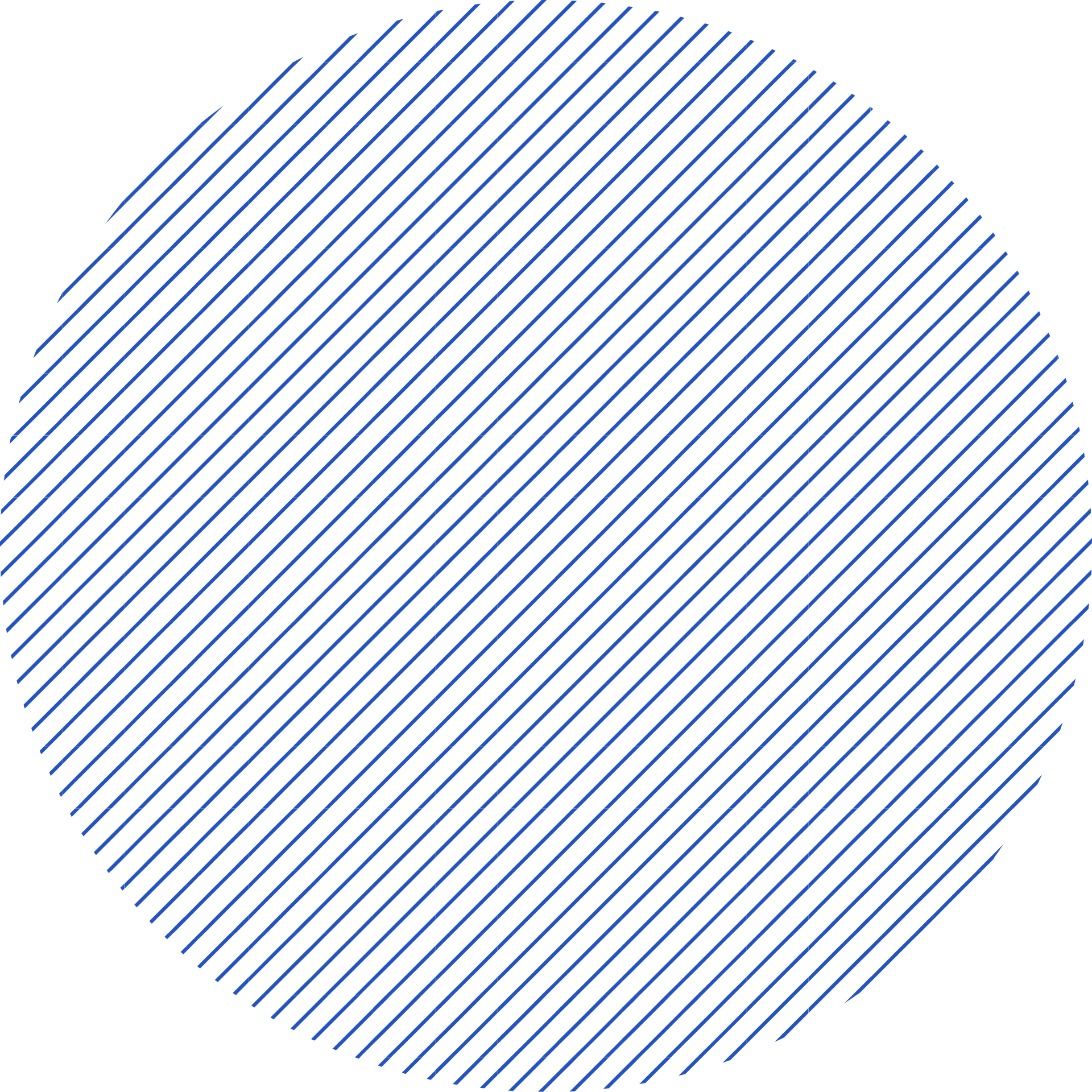 Associazione di Promozione Sociale
2017
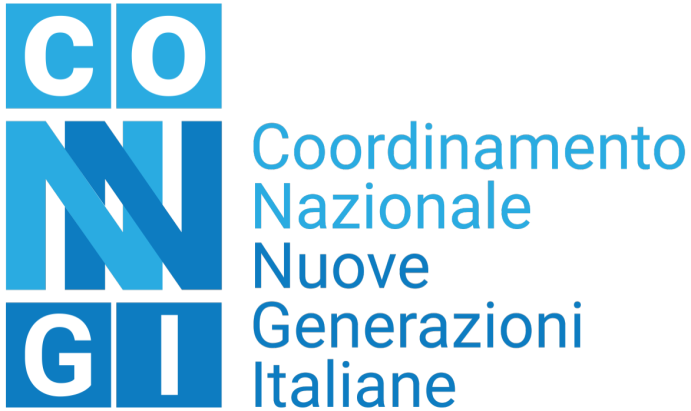 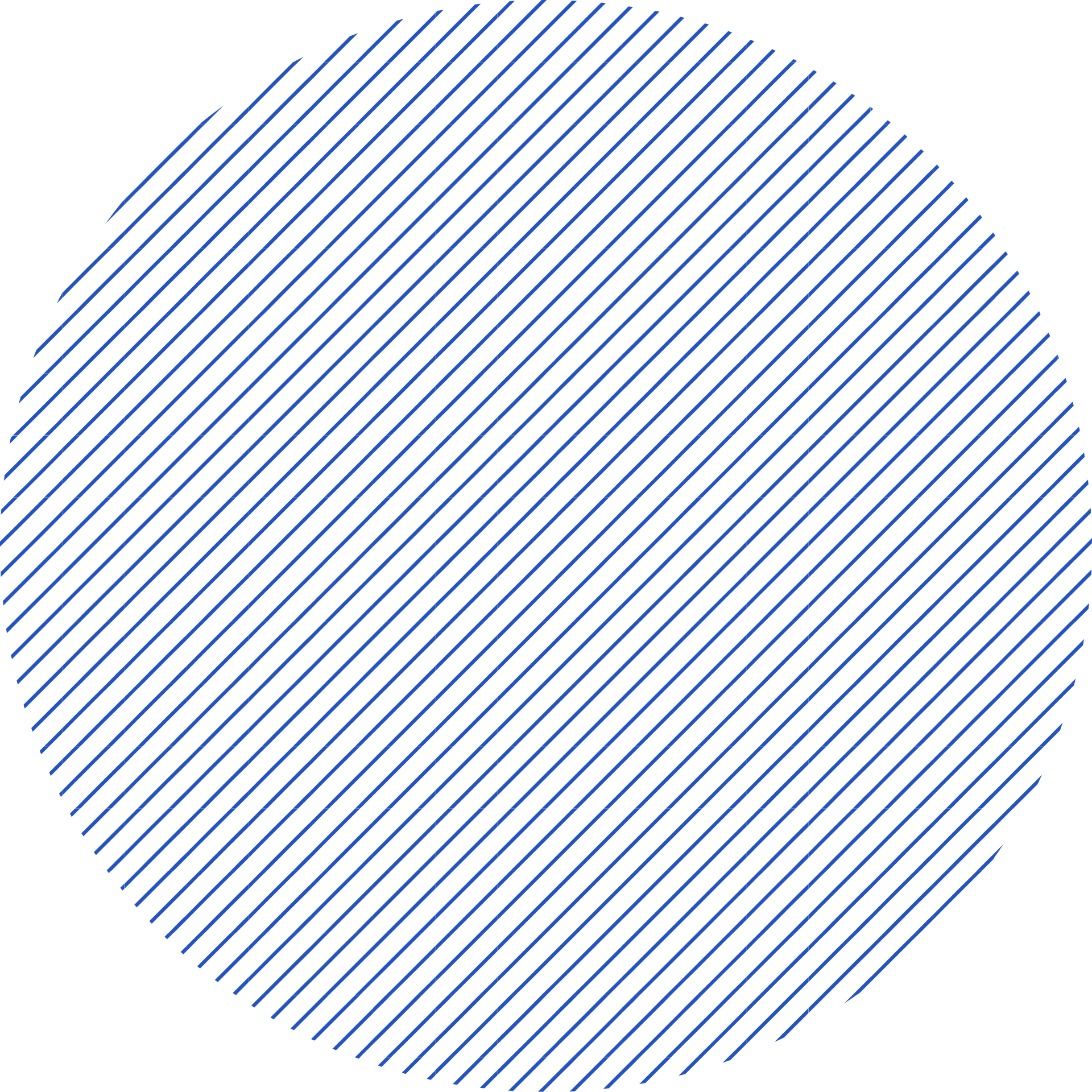 Un ponte tra l’Italia e il mondo
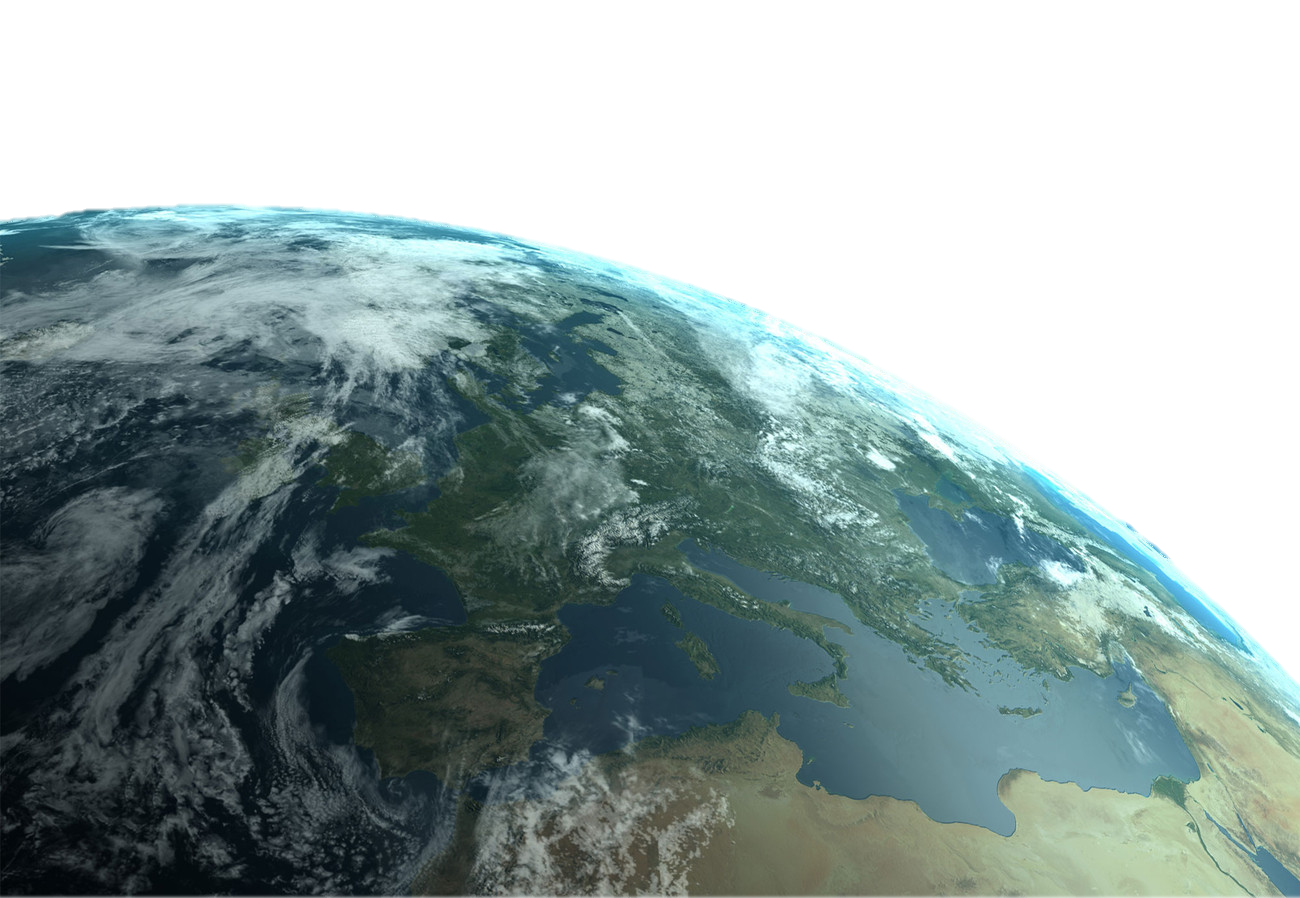 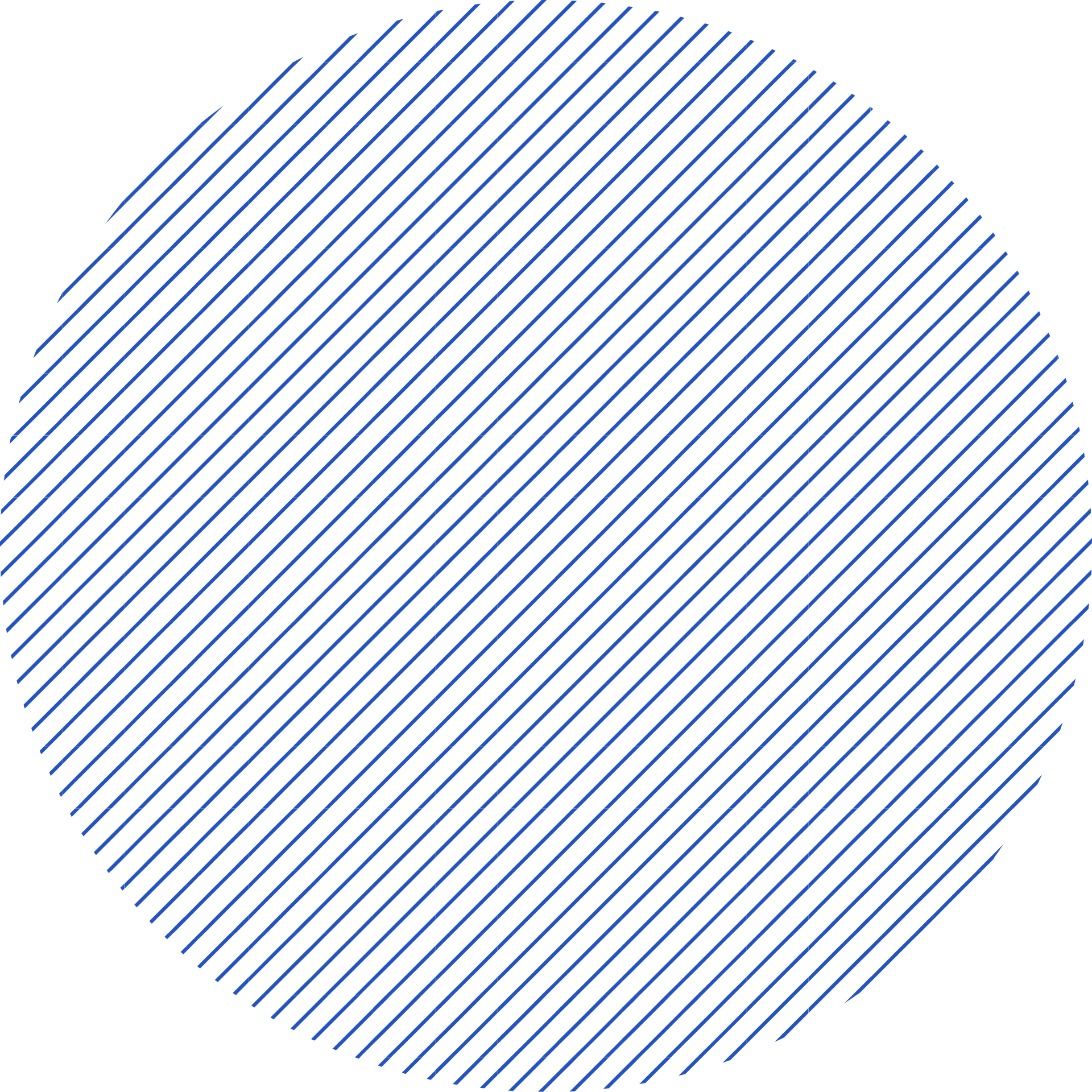 32 
associazioni
4200 
giovani
13 
città
italiane
41 
Paesi
33 
lingue
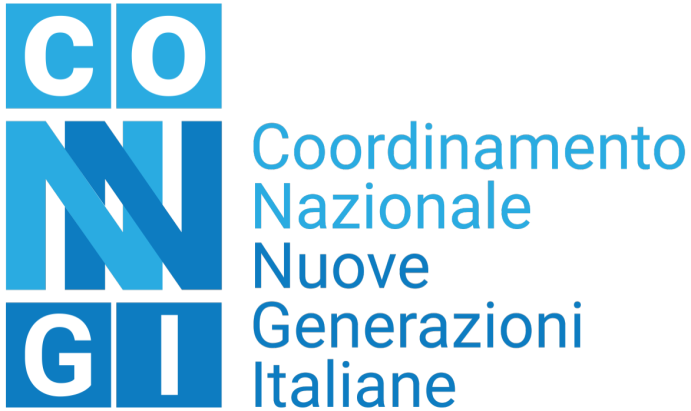 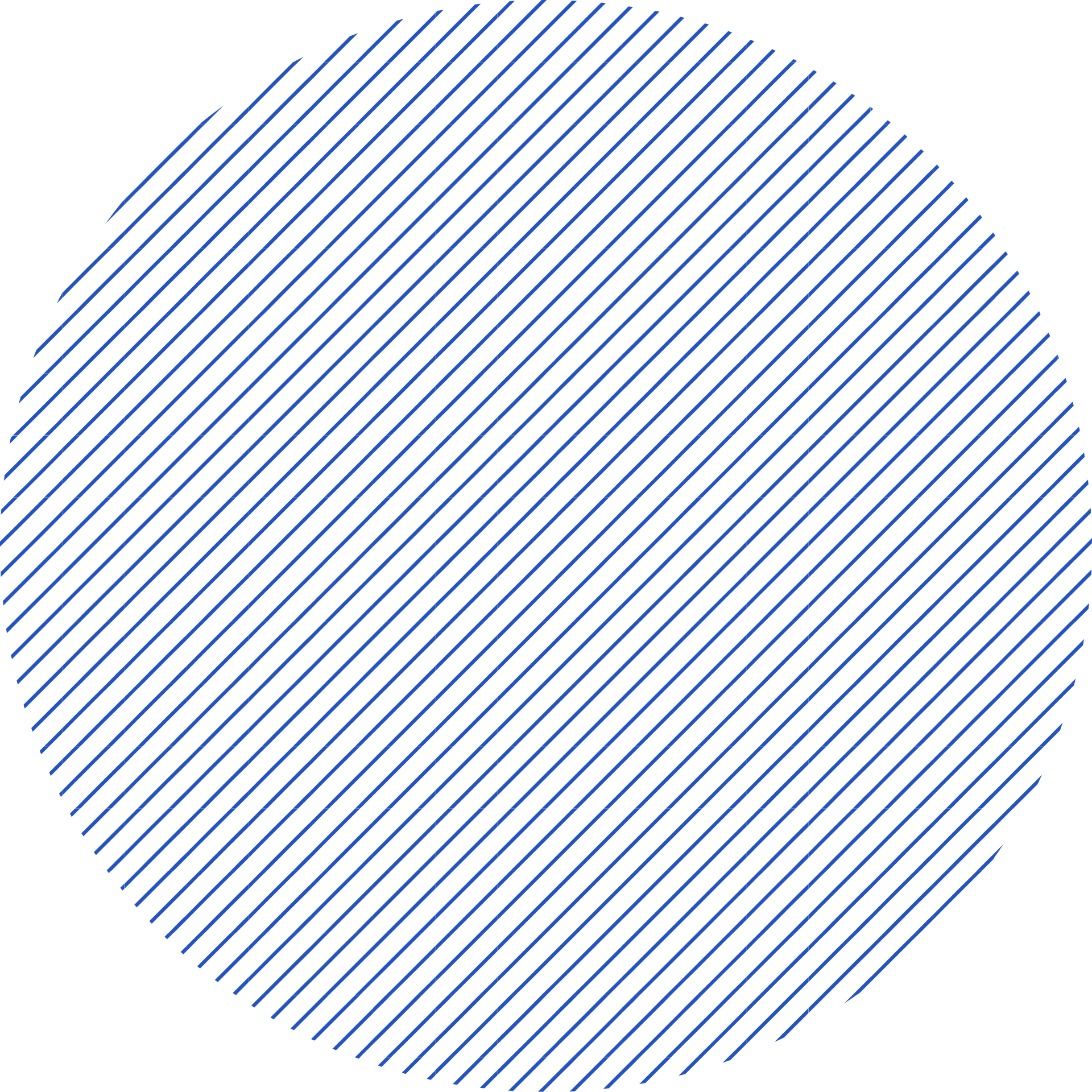 Il Manifesto
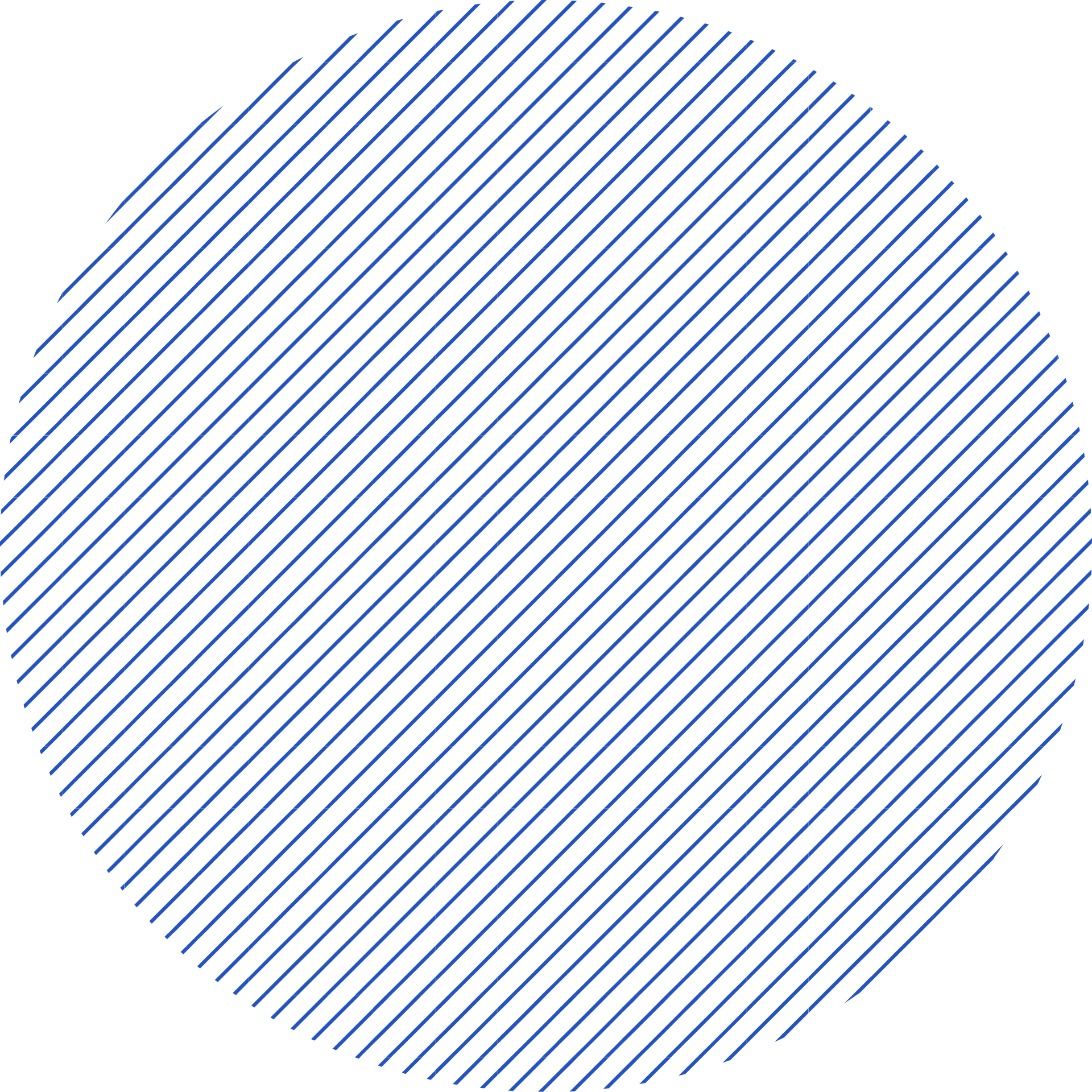 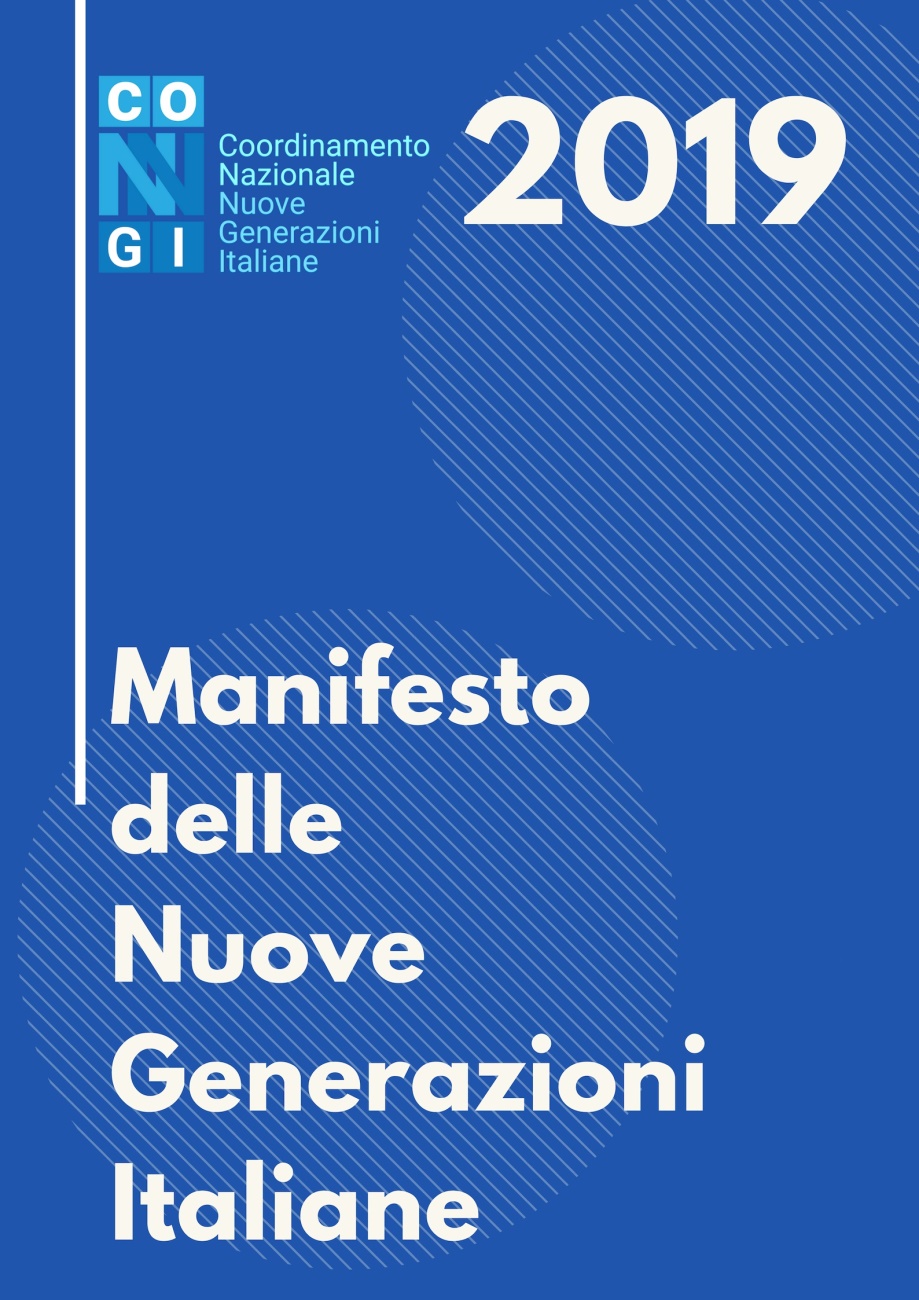 Proposte per l’Italia che vogliamo
SCUOLA
LAVORO
CULTURA, SPORT E PARTECIPAZIONE
CITTADINANZA E RAPPRESENTANZA POLITICA
COMUNICAZIONE E MEDIA
COOPERAZIONE INTERNAZIONALE
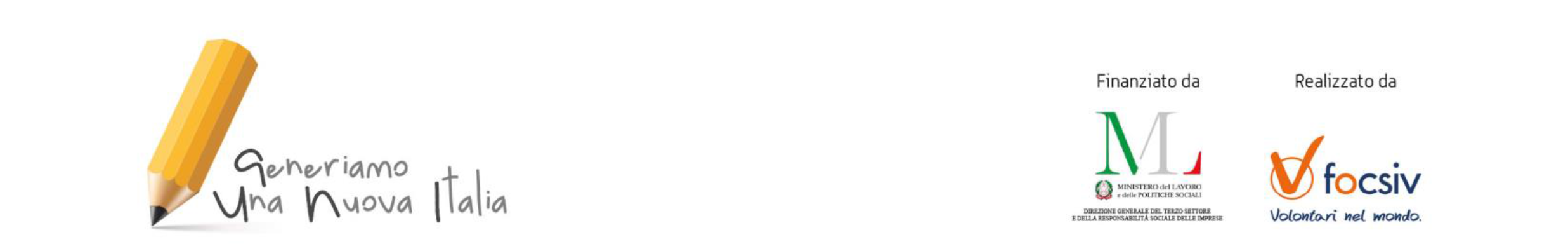 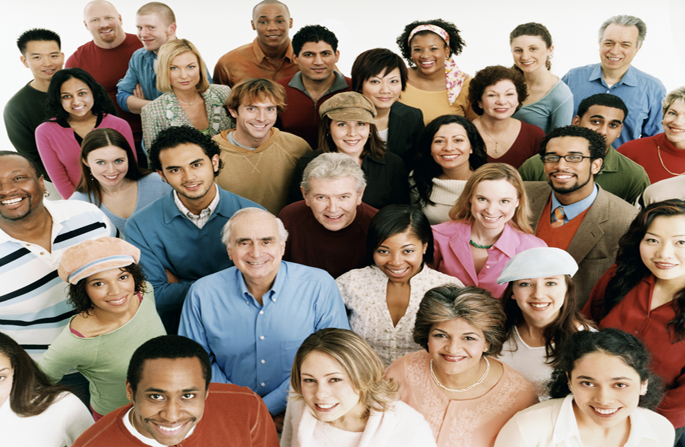 Conoscenza del mondo associativo migrante e delle attività che portano avanti

Sono il terzo settore:  
migranti, rifugiati, richiedenti asilo, adolescenti e giovani , operatori sociali e mediatori linguistico-culturali, volontari, attivisti che lavorano su accoglienza e integrazione, comunità, imprese socialmente responsabili
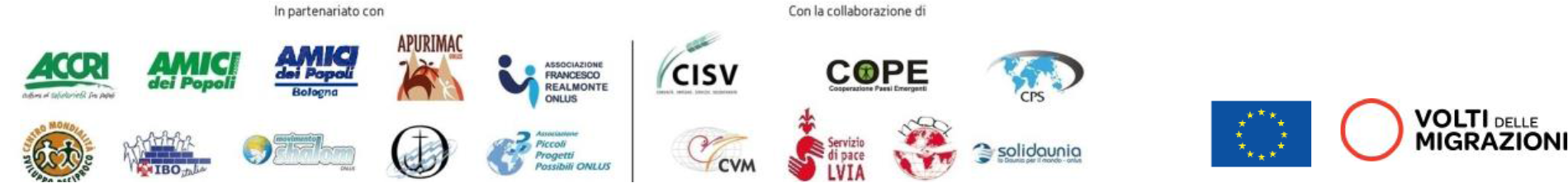 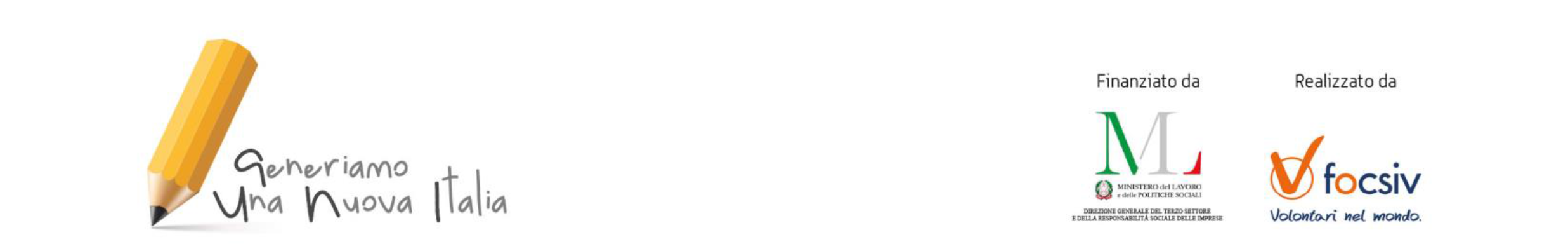 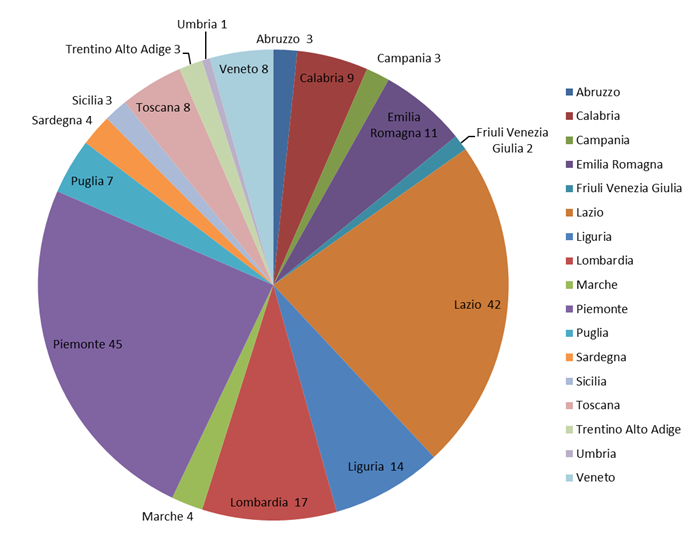 “CODICE ETICO E PRATICO 
PER L’ACCOGLIENZA E L’INTEGRAZIONE”
LINEE OPERATIVE PERCOMUNITA’ GENERATRICI E RI-GENERANTI

Rappresenta una guida “in progress”, 
una raccolta di insieme “sistematizzata” e 
finalizzata delle disposizioni etiche alle quali si 
vuole che l’attività di accoglienza e di integrazione 
si ispiri. 
Quindi esso è un insieme di principi-guida a cui dovrebbero ispirarsi i comportamenti delle persone e delle organizzazioni, che a vario titolo, si occupano di accoglienza e di integrazione dei migranti.
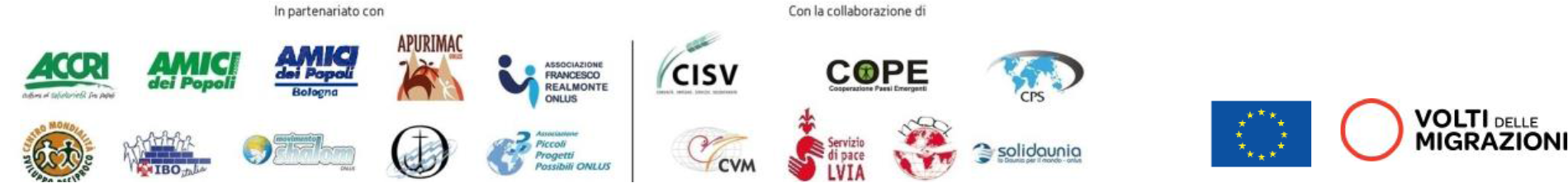 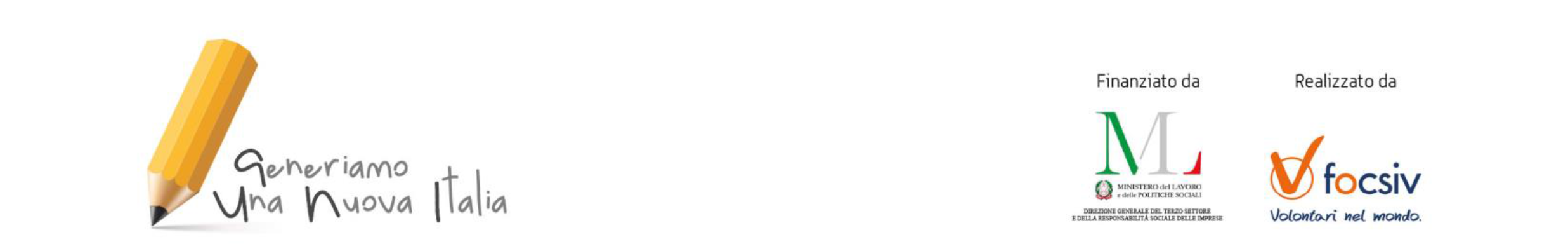 “Codice etico”  strutturato  in tre parti:
 
Nella prima parte, si descrive il contesto di riferimento dal quale è scaturito il “Codice etico e pratico 
per l’accoglienza e l’integrazione”.

Nella seconda parte, si riprende il tema dell’Agenda 2030 e quindi dello Sviluppo sostenibile come presupposti “specifici” nella costruzione del “Codice etico” e a seguire la descrizione dei principi di riferimento che sono alla base dell’accoglienza e dell’integrazione intesa sia come atteggiamento che come processo. 

Nella terza parte, si riportano: gli esiti della mappatura e l’analisi delle associazioni italiane e di 
migranti operanti nel settore dell’accoglienza, integrazione e solidarietà internazionale, realizzata nell’ambito del progetto GUNI.; alcuni dei buoni esempi di accoglienza e integrazione dei migranti realizzati e/o in corso di realizzazione sul territorio nazionale.
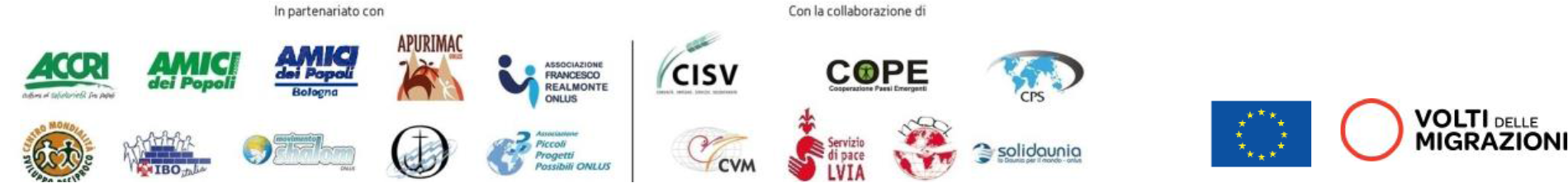 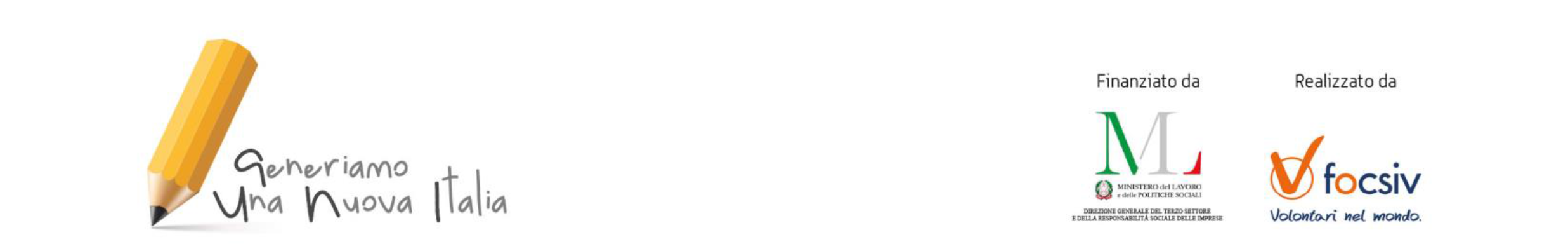 Grazie per l’attenzione!
ireneospencer@gmail.com
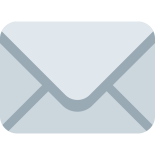 http://generiamounanuovaitalia.it/
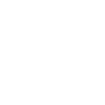 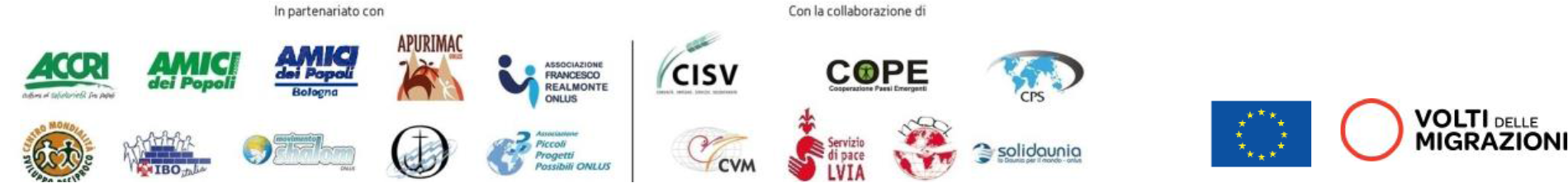